Sut mae cael ynni o’r haul?
Ynni solar yw un o’r ffurfiau glanaf a mwyaf dibynadwy o ynni amgen sydd ar gael. Mae’n bosib ei ddefnyddio mewn sawl ffurf er mwyn helpu i bweru eich cartref. Mae paneli ynni solar ffotofoltaidd yn troi pelydrau'r haul yn drydan wrth gyffroi electronau mewn celloedd silicon gan ddefnyddio ffotonau goleuni’r haul.
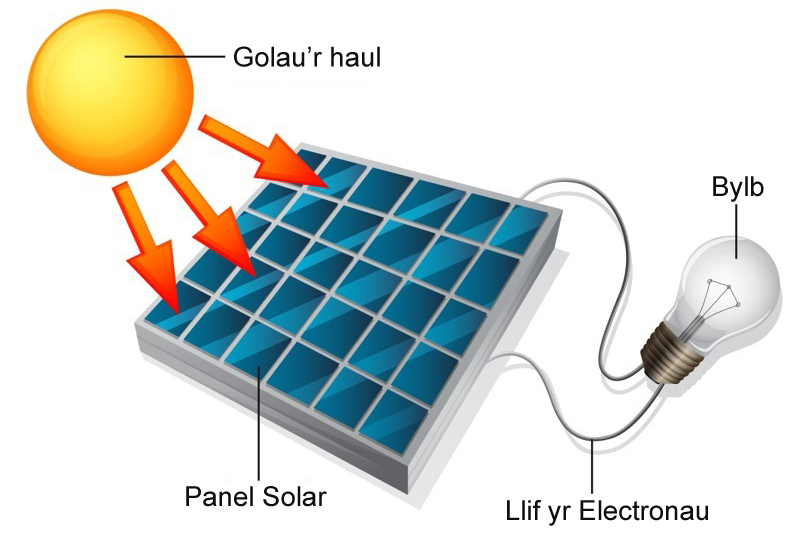 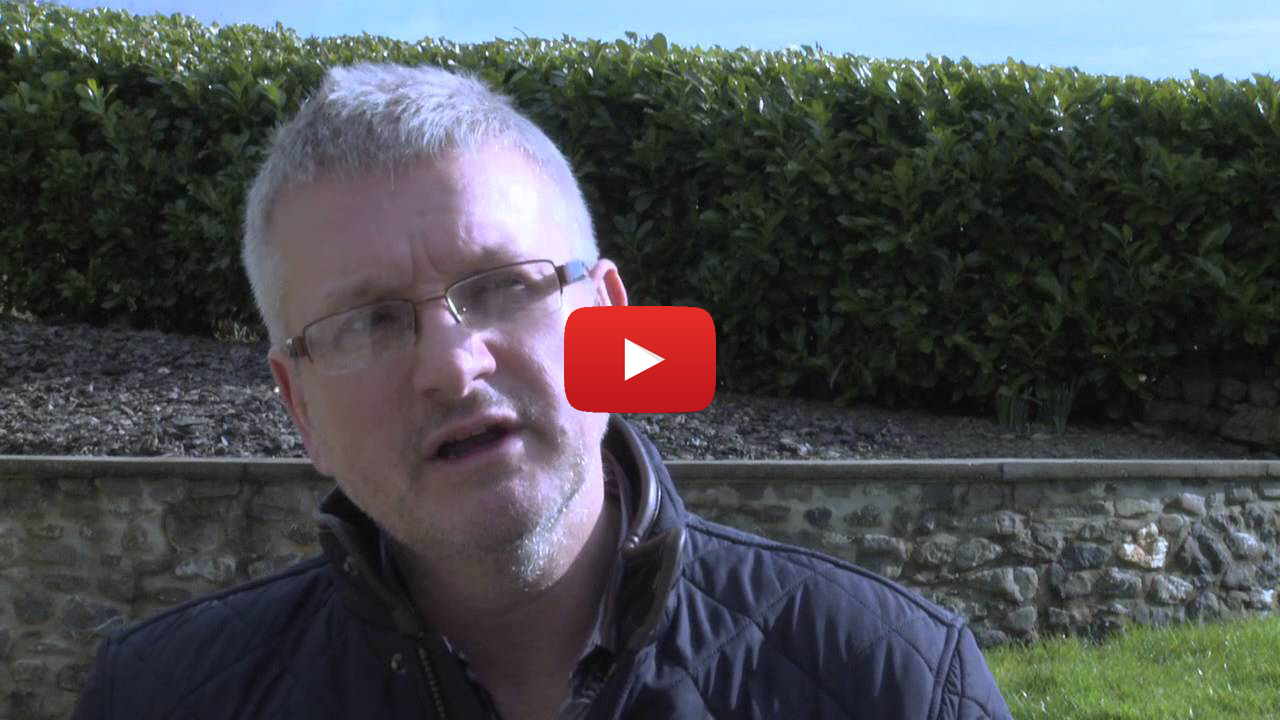 Celloedd ffotofoltäig: https://www.youtube.com/watch?v=uAmSEeCFTR8
Ynni Solar
Mae yna ddwy dechnoleg sy’n addas i ddefnyddio egni’r haul. Mae’r ddwy yn cynnwys paneli ar doeon, felly mae’n hawdd cymhlethu rhyngddynt. Solar ffotofoltäig, neu trydan solar, yw technoleg sy’n trosi golau’r haul yn syth i mewn i drydan.Solar cynhesu dŵr, a gyfeirir weithiau ato fel solar thermal, yw technoleg sy’n defnyddio golau’r haul i gynhyrchu dŵr poeth ar gyfer cawod, bath a thap poeth.Mewn egwyddor, mae’n bosib wrth gwrs i gynhesu dŵr gan ddefnyddio trydan a gynhyrchwyd gan baneli solar ffotofoltäig. Fodd bynnag, o bersbectif amgylcheddol, mae hi fel arfer dipyn gwell i ddefnyddio paneli solar cynhesu dŵr ac maent yn llawer rhatach i’w cynnal.
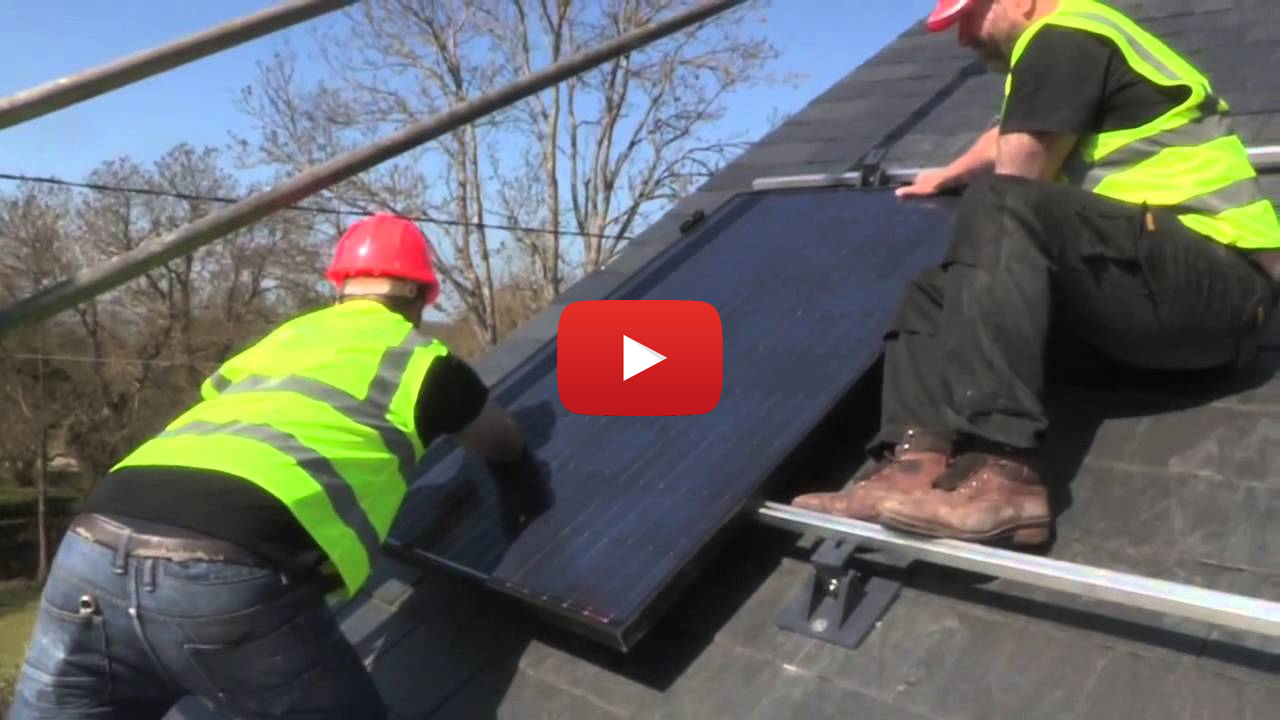 Gosod paneli solar ar dŷ: https://www.youtube.com/watch?v=fIST7XScPDk
Yr Haul
Trafodwch fanteision ac anfanteision yr haul mewn parau parablu!
Rhowch eich pwyntiau yn y cylch cywir.
Manteision
Anfanteision
Gweld y Golau! (Gwaith Ymchwil)
Fel y gwelon ni, mae celloedd (paneli) solar yn cael eu gosod ar doeon adeiladau i gynhyrchu trydan.
 Yr enw ar hyn yw FFOTOFOLTÄIG.
Astudiwch gyfrifiannell solar.













Gall y system hon gael ei defnyddio i roi egni mewn batris neu i gysylltu â’r Grid Trydan Cenedlaethol.
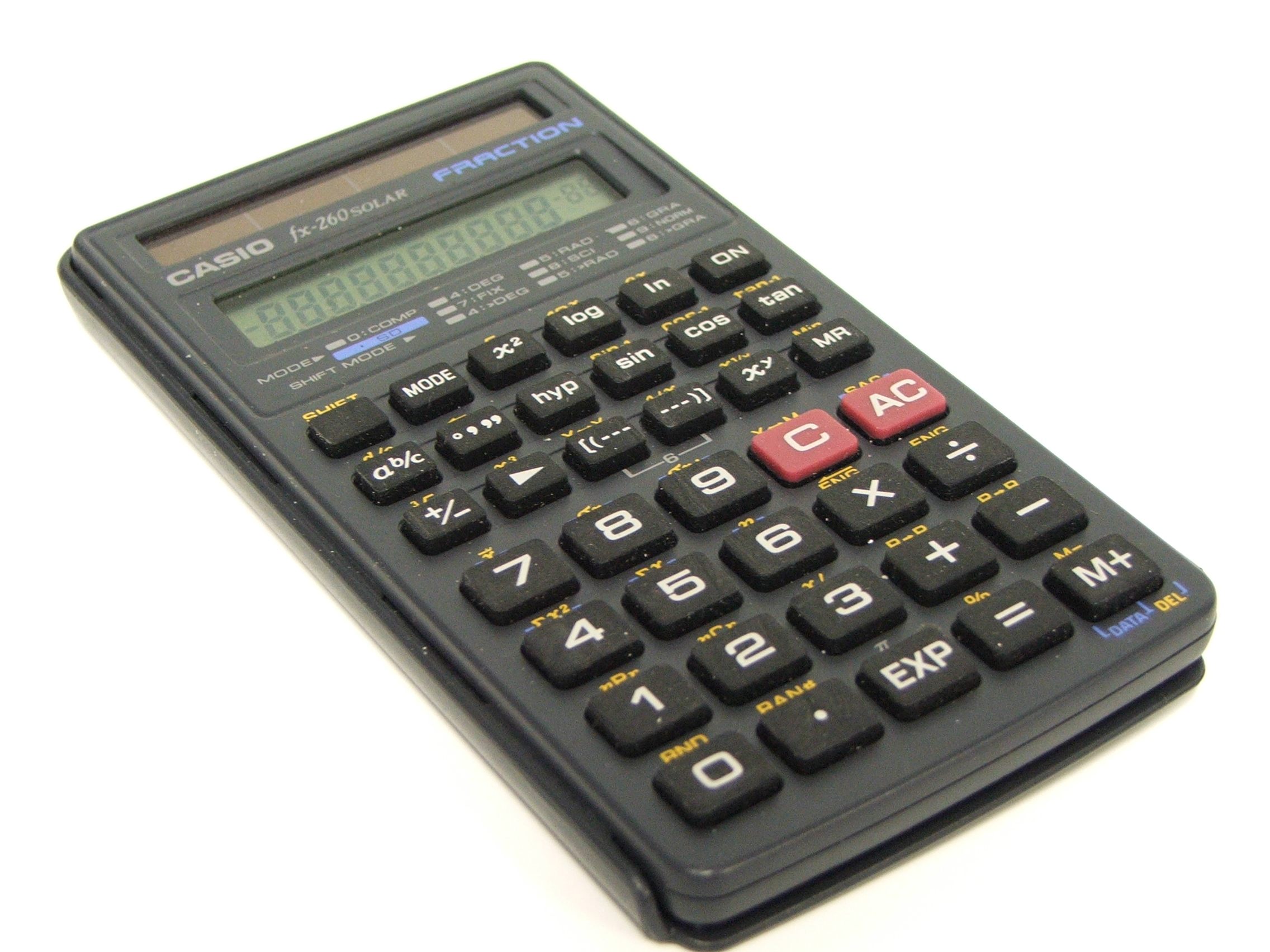 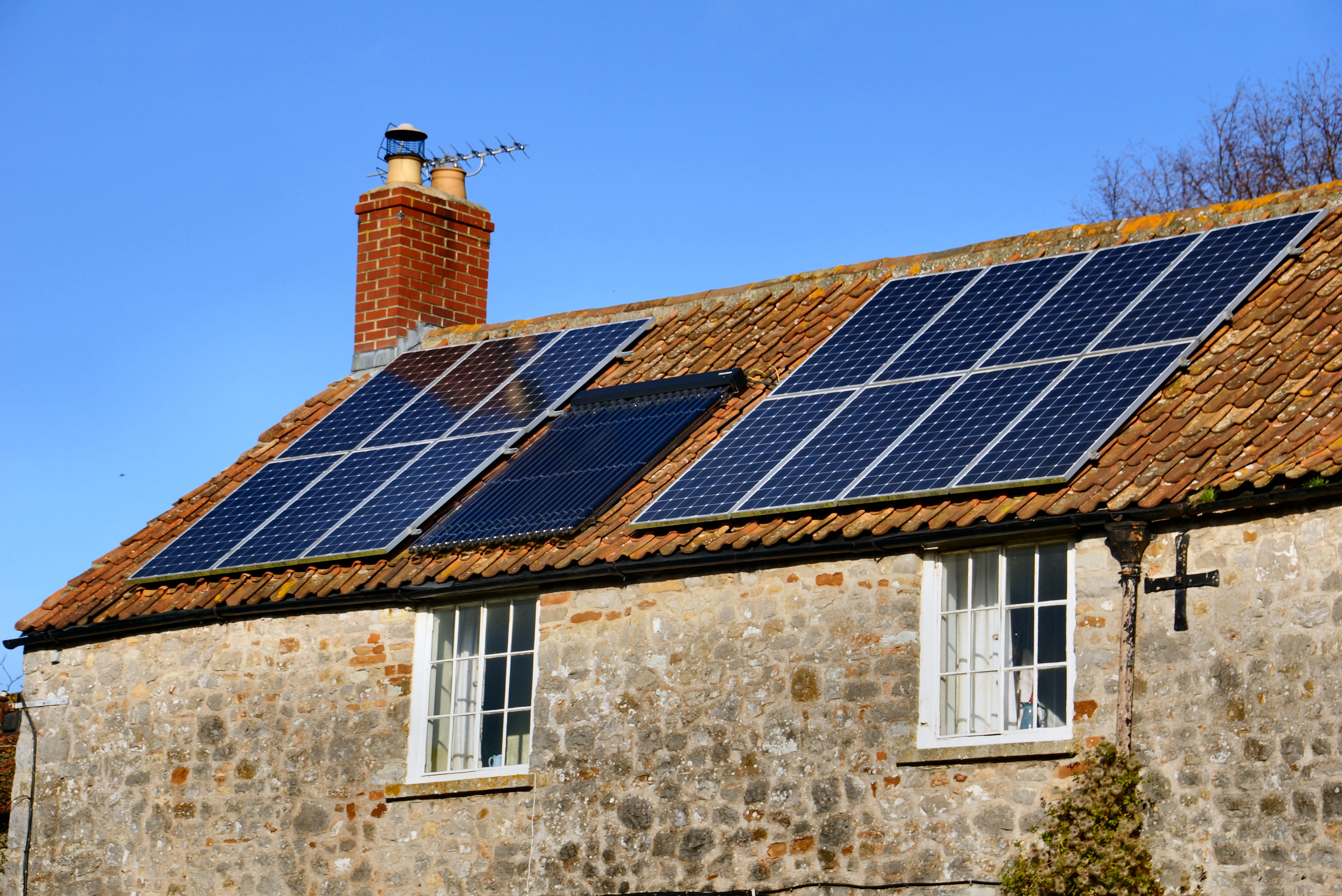 Gweld y Golau! (Gwaith Ymchwil)
Mae’n rhaid i gelloedd/paneli ffotofoltäig wynebu’r de.
Rhaid gwneud yn siŵr nad oes cysgod arnynt.
Pam?

Defnyddiwch gwmpawd i ddod o hyd i’r de o’ch cartref neu o’r ysgol.
A fyddai hi’n bosibl gosod celloedd solar ar do eich cartref/ysgol?
Trafodwch.
 
Ymchwiliwch i fanteision cael celloedd solar i gynhyrchu trydan a’u rhestru.
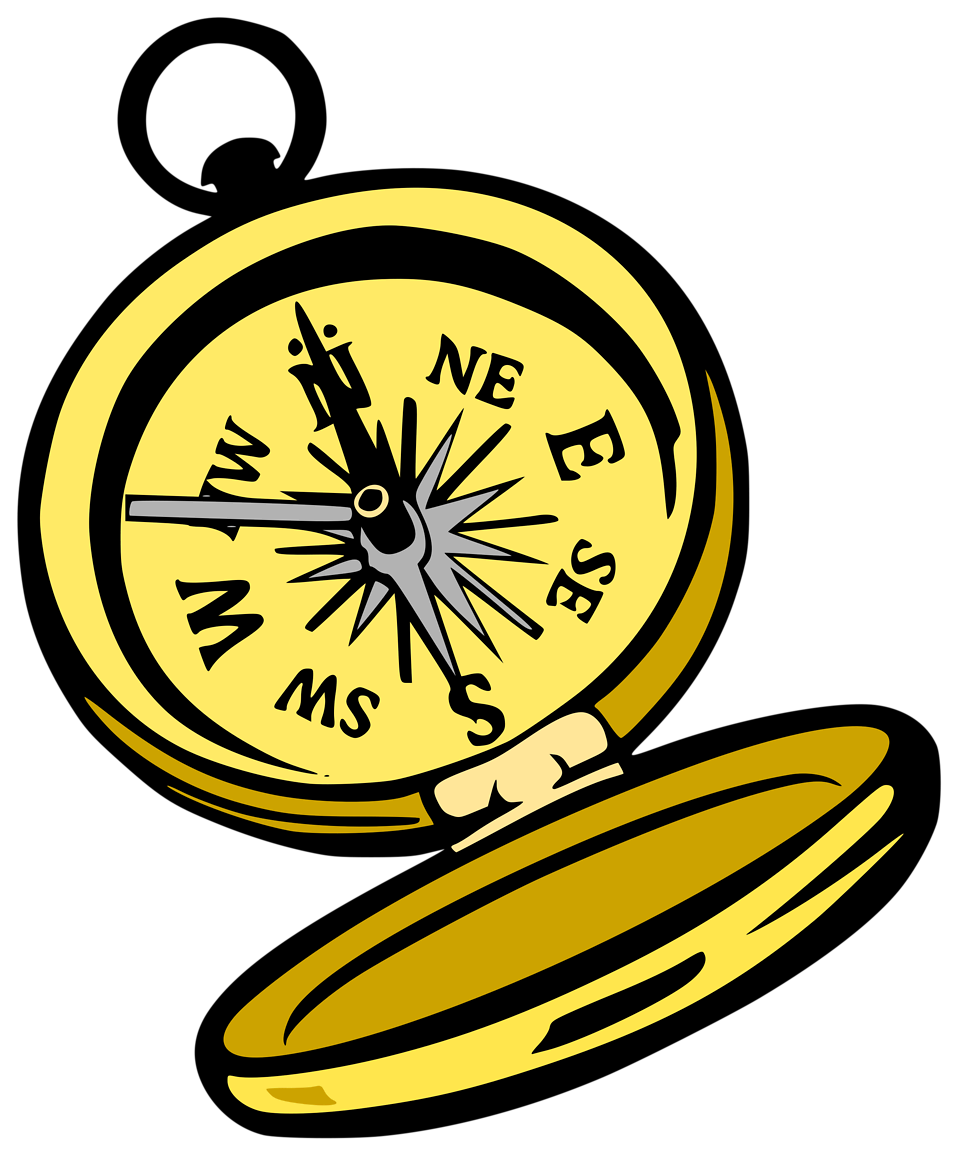 Ynni Solar
Mae celloedd solar wedi eu gwneud o silicon.

Mae dwy haenen o silicon mewn cell.

Mae electronau bychain yn y silicon.

Pan fydd golau’n disgleirio ar gelloedd solar, mae’r electronau yn y silicon yn cynhyrchu trydan.
Mae’r trydan yn teithio drwy’r gell ac ar hyd y gwifrau. 

Mae gan bob cell solar ran bositif a rhan negatif. Gallwch ddefnyddio cell solar fel batri. Cofiwch fod angen golau disglair arni!
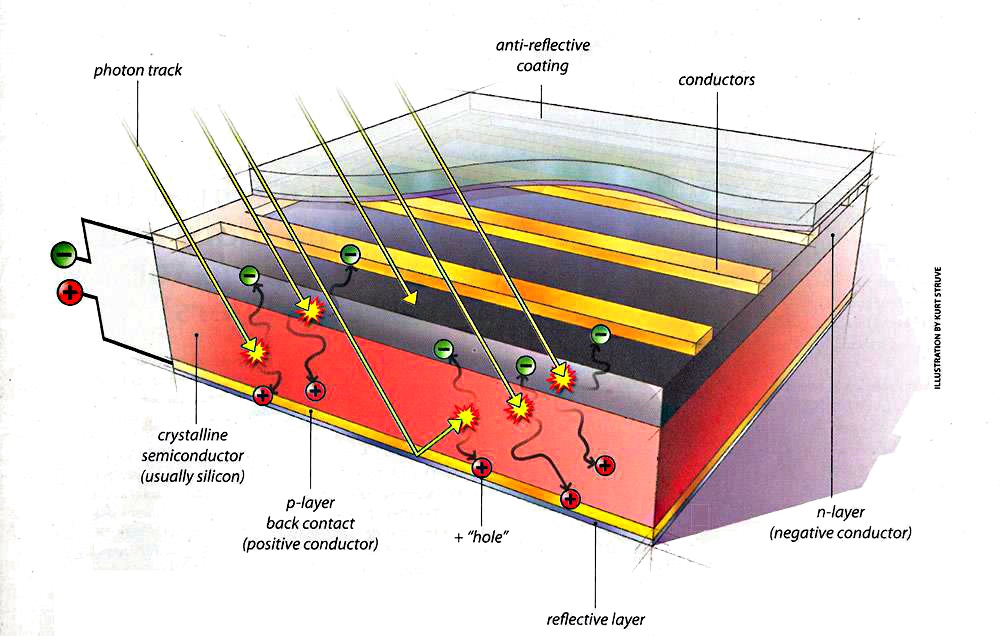 SOURCE: SOLAR ENERGY INDUSTRIES ASSOCIATION
Gweld y Golau!
A ydy’r trydan y mae’r gell solar yn ei gynhyrchu yn dibynnu ar ba mor ddisglair yw’r golau?

Trafodwch
Sut gallech chi ymchwilio i hyn?
Pa newidynnau y byddwch yn eu cadw’n sefydlog?
Sut?
Beth byddwch 
yn ei fesur?
Sut gallwch chi greu arbrawf teg?
Gweld y Golau!
Arbrofwch gyda cell ffotofoltäig. Cyswlltwch y gell â modur, ffan neu olau LED. Cysylltwch y gell â foltmedr a mesur y cynnyrch. Arbrofwch drwy orchuddio rhannau o’r gell a chofnodwch y canlyniadau.
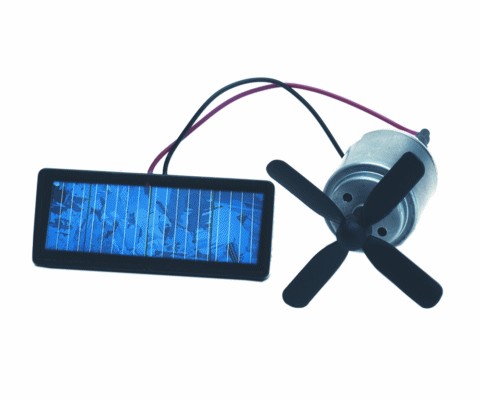 Dangoswch eich canlyniadau mewn ffordd y bydd pawb yn 
ei deall.
Defnyddio Celloedd Solar
Dylunio a gwneud cwch
Dylunio a gwneud anifail â rhan symudol
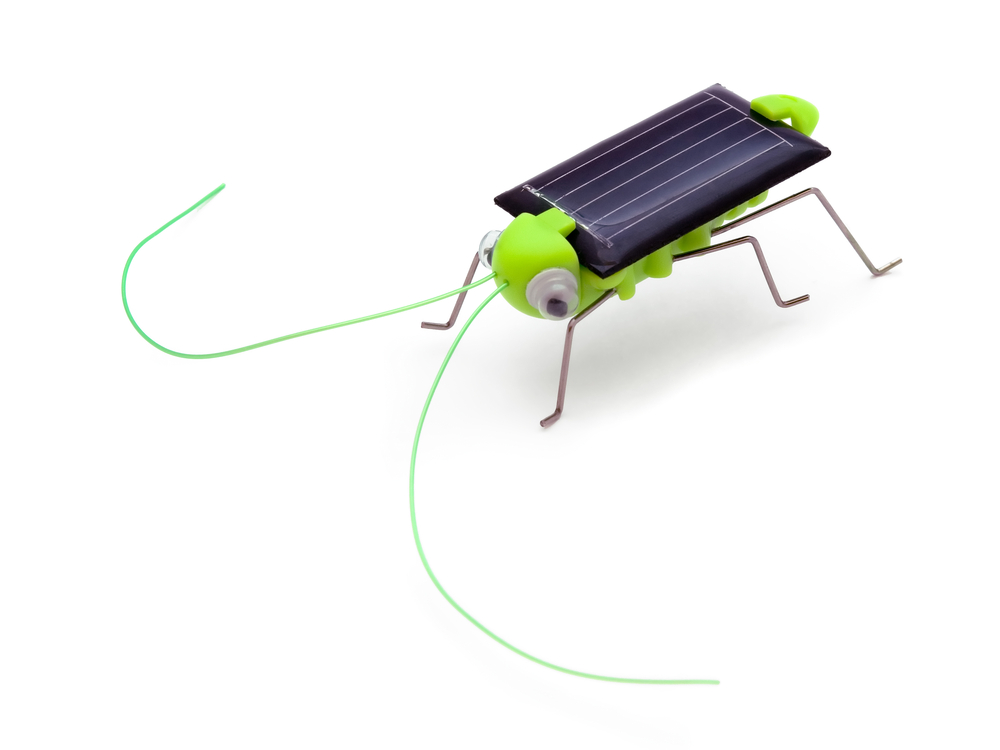 Defnyddio celloedd solar wrth ddylunio a gwneud!
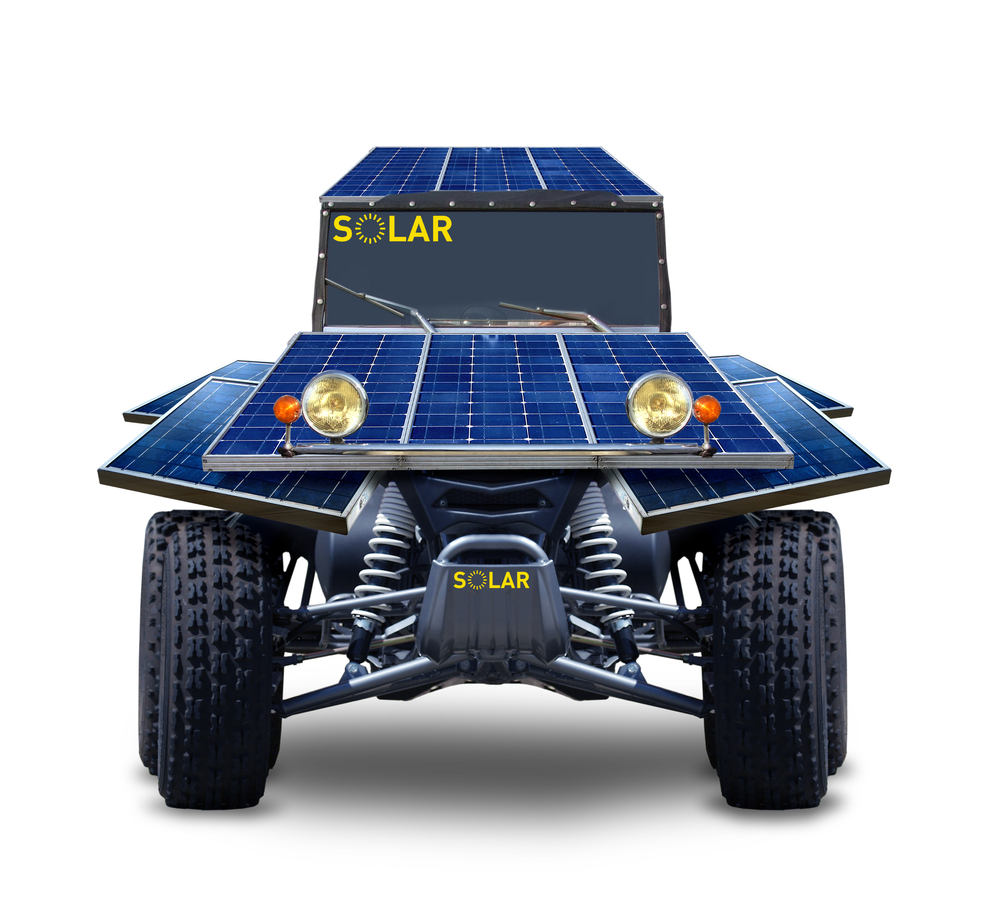 Dylunio a gwneud car
Dylunio a gwneud blodyn sy’n tyfu
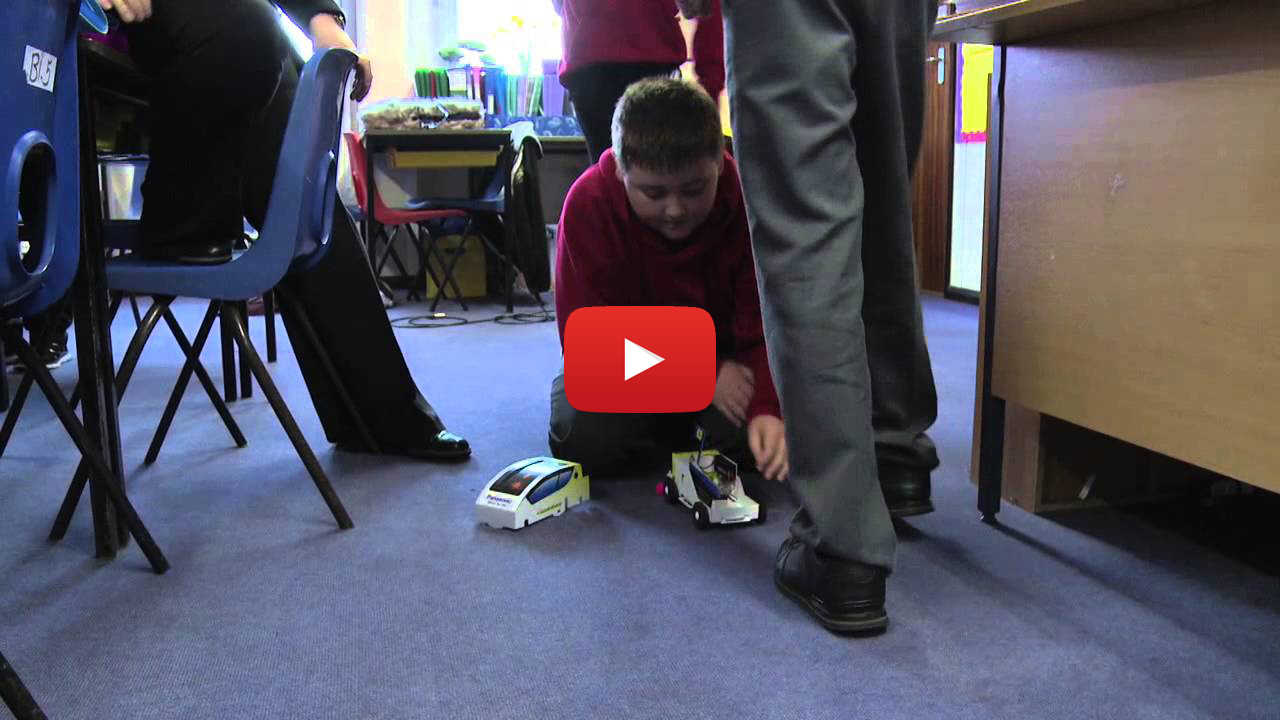 Arbrofion: https://www.youtube.com/watch?v=smPng9yGVWQ
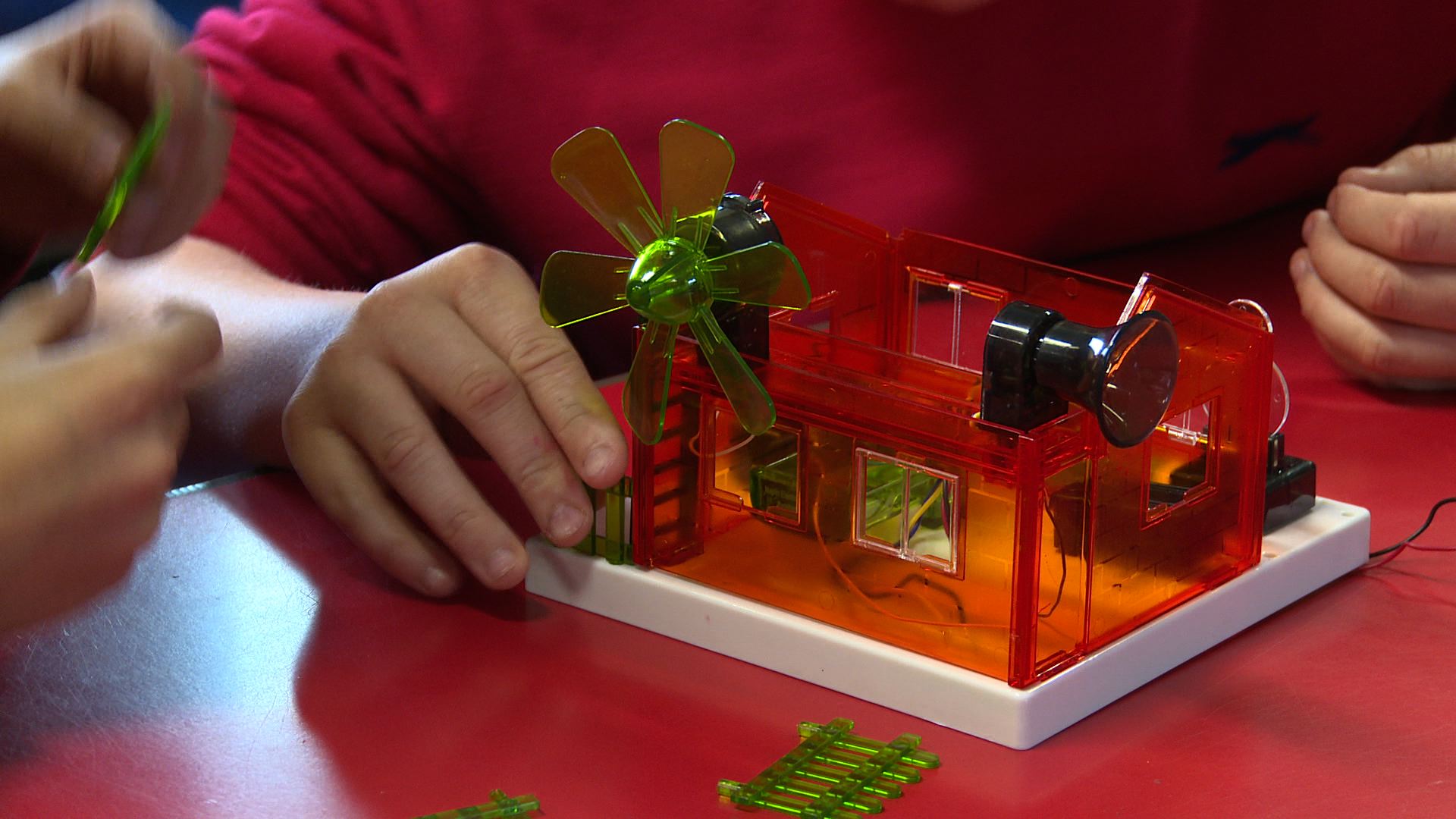 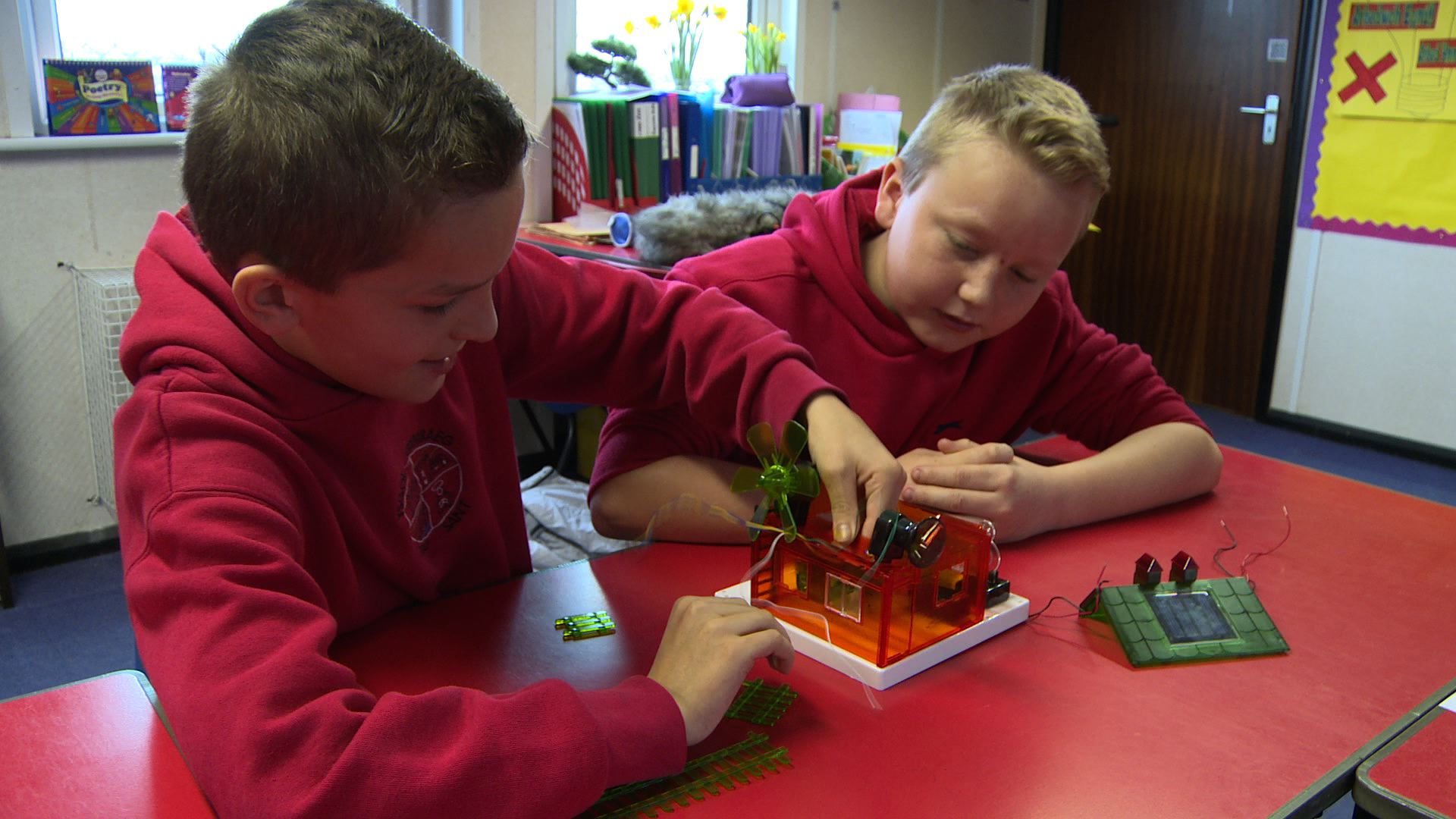 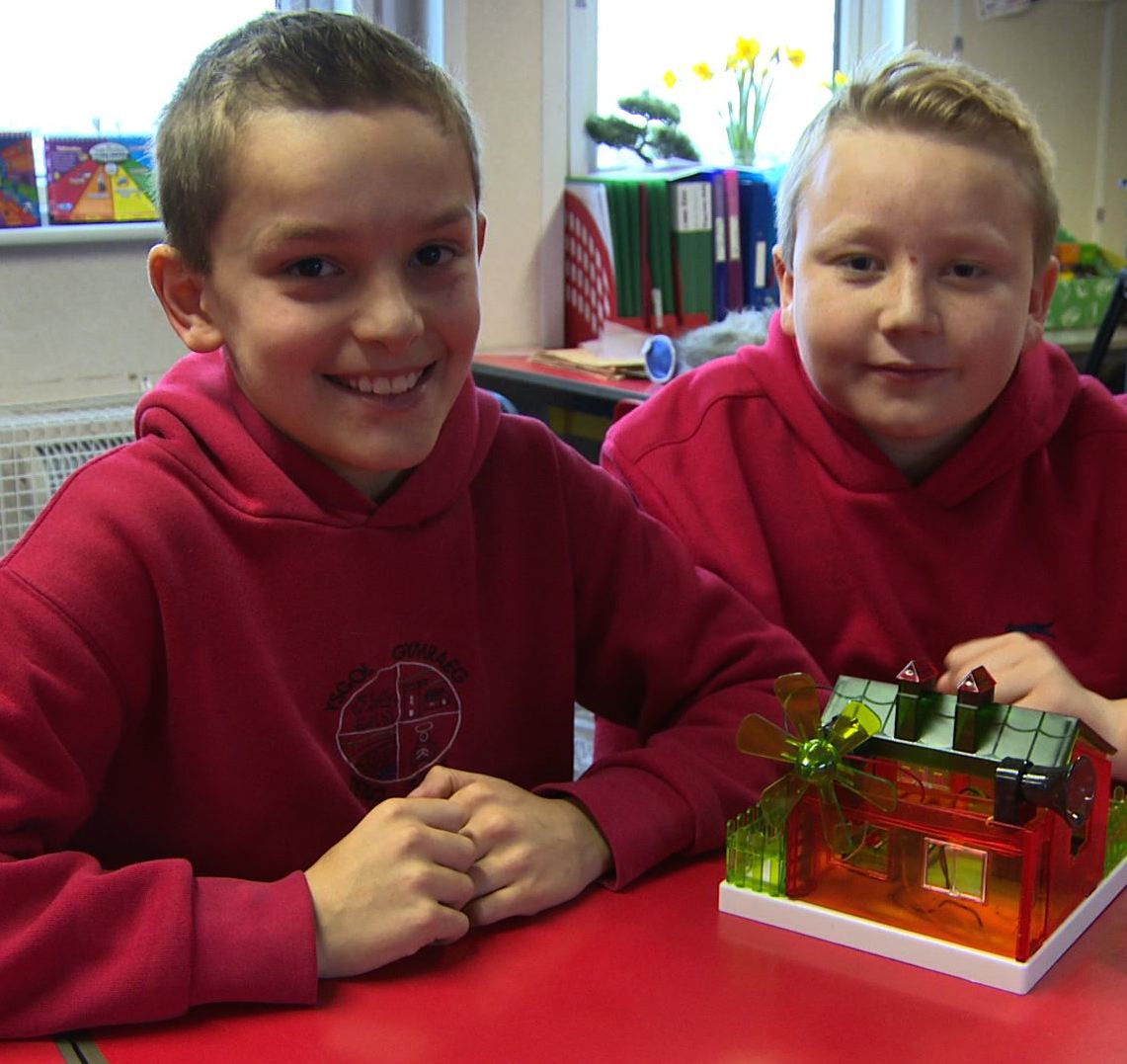 Heulwen Haf!
Celloedd ffotofoltäig yw’r enw ar gelloedd solar sy’n cynhyrchu trydan.

Mae trydan yn cael ei fesur mewn Watiau (Watts)
Mae 1000 wat yn cyfateb i 1 Cilowat (Kilowatt)

Mae’r celloedd hyn yn gallu cynhyrchu hyd at 13 Cilowat o drydan (Kilowatts)
Munud i feddwl!

Pryd byddan nhw’n cynhyrchu’r mwyafswm o drydan?
Pryd byddan nhw’n cynhyrchu’r lleiafswm o drydan?
Faint?
Mae trydan yn cael ei fesur mewn Watiau (Watts)
Mae 1000 wat yn cyfateb i 1 Cilowat (Kilowatt)
Llenwch y tabl.
Dylunio a Gwneud
Arbrofwch gyda chelloedd solar a sut gallwn ni eu defnyddio yn ein gwaith Dylunio a Thechnoleg yn lle batris.

Defnyddiwch nhw i greu golau - tŷ gwydr, tortsh, golau theatr, lamp plentyn a.y.b.

Defnyddiwch nhw gyda system gerau - cwch yn teithio drwy’r dŵr, car rasio, iâr fach yr haf yn symud ei hadenydd, blodyn yn tyfu, tegan yn symud, a.y.b.
Dylunio a Gwneud
Gwerthuso

Disgrifiwch eich dyluniad.
Disgrifiwch sut defnyddioch chi’r celloedd solar.
A ydy’r celloedd solar yn effeithiol iawn, yn effeithiol, neu ddim yn effeithiol?
A allech chi fod wedi gwella’r cynnyrch?
Sut?
Celloedd Solar
Mae celloedd solar yn cael eu defnyddio i dwymo dŵr.

Mae celloedd yn cael eu rhoi ar do adeilad.
Mae pwmp yn cael ei gysylltu â switsh rheoli.
Hefyd mae tanc dŵr twym neu silindr dŵr twym â choil ynddo.